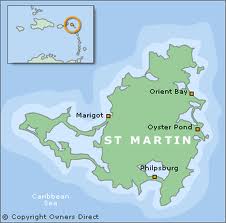 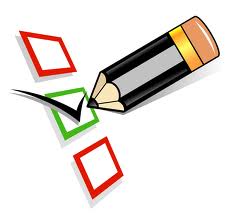 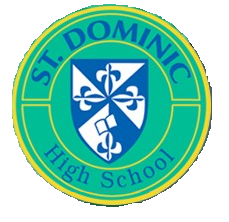 Kans Project
Gemaakt Door: Emily Yu & Priyanka Soni
Form 2C
Lerares: Ms.Mavis
Nederlands
Datum: 26 november 2012
[Speaker Notes: emily]
Sint Maarten Informatie en Geschiendenis
Eiland in het Cariben
Columbus op 11 november 1493
Nederlanders en Fransen
Philipsburg en Marigot
Stranden
Bevolking
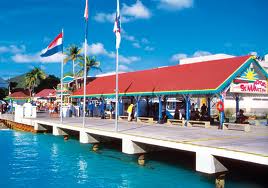 [Speaker Notes: priyanka]
Vliegvelden en Cultuur op Sint Maarten
Princess Juliana International Airport
Aéroport de Grand Case
Mengsel van mensen
Creool
Talen
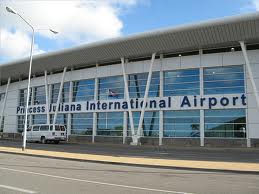 [Speaker Notes: emily]
Geschiedenis van Sint Dominic
Motieven
Amerikaans studiepakket
CXC systeem
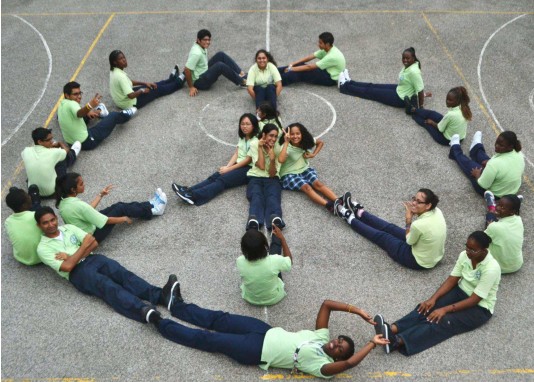 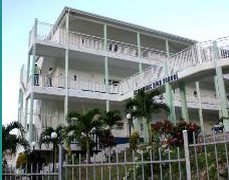 [Speaker Notes: priyanka]
Antwoorden
[Speaker Notes: emily]
Dank U Wel !!!
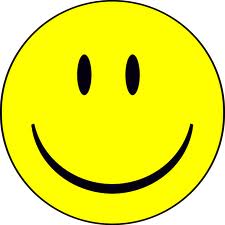 [Speaker Notes: emily]